Qual a maior 
necessidade do 
homem?
[Speaker Notes: Qu]
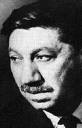 O psicólogo Abraham Maslow desenvolveu dentro de sua Teoria da Motivação, uma hierarquia das necessidades que os homens buscam satisfazer.
Pirâmide de Maslow
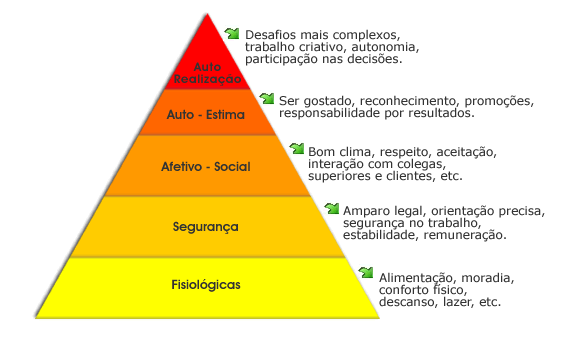 Venha para
Essa é a real!
Isaías 55.1-5
Propósta do Texto:
“O homem só pode ser 
plenamente saciado com o bem 
quando corresponde aos convites 
amorosos de Deus.”
Como encontrar plena satisfação em Deus?
Aceitando o 
Convite para fartar-se
 da Mesa de Deus.
(vs. 1-2)
1º
Como encontrar plena satisfação em Deus?
Acertando uma
aliança com DEUS.
(vs. 3-4)
2º
Como encontrar plena satisfação em Deus?
Aquecendo o coração
 com as promessas de DEUS.
(vs. 5)
3º
Aplicação:
Pare de gastar tempo e dinheiro com tentativas fúteis de provar satisfação na vida. Podemos comprar e ter o que queremos, mas não podemos fazer disso uma busca frenética por realização e felicidade.
Aplicação:
Diga às pessoas que você conhece que a infelicidade é basicamente um problema espiritual. Todos os que se afastam de Deus são infelizes. Essa é “a dor do pecado!”
Aplicação:
Fuja do pecado e da apostasia sabendo que não são simples problemas morais. Essas coisas são, acima de tudo, infidelidade a uma aliança que você fez com Deus quando recebeu o Salvador.
Aplicação:
Se quiser provar alegria verdadeira, mantenha as promessas de Deus vivas em sua mente. Isso pode ser feito através da freqüência aos cultos, da leitura da Palavra e da oração de gratidão por aquilo que Deus prometeu.
Para lembrar-se:
“O homem só pode ser 
plenamente saciado com o bem 
quando corresponde aos convites 
amorosos de Deus.”